Understanding By Design
A Quick Guide to Developing
Authentic Assessments
Jack Plotkin – EDUC 6081
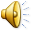 Understanding By Design-Grant Wiggins & Jay McTighe
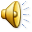 Why UbD for English Learners
Authentic Assessment

Reduces Language Bias

Provides clearer picture of student understanding

Provides greater opportunity for all domains of language

Helps to narrow objectives and focus on rigor
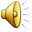 Three Steps for Backward Design
1)  Identify Desired Results (and Understandings)


2) Determine Acceptable Evidence


3) Plan Meaningful Learning Experiences
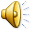 Defining Understanding
Requires deep thinking

Transferability

Open to Interpretation
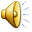 Clarifying Content Priorities
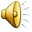 Developing Essential Questions
Challenge students to think deeply and creatively

Should be open-ended with no one algorithm

Require higher order Bloom’s thinking  understanding

Reflect deep understanding of content and concept
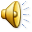 Developing the Assessment
GRASPS

G = Goal
R = Role
A = Audience
S = Situation
P = Product, Performance & Purpose
S = Standards and Criteria for Success
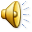 Some Further GRASPS Examples
From UbD – Grade 3

Your goal is to demonstrate understanding of good nutrition and healthful learning.  You are a nutritionist and the OngaBango Summer Camp has asked you to create a dinner menu for campers for their three-night summer program.  They are hoping to provide campers will all the nutrition they need so campers are healthy and well-rested.  You will create a menu that shows a solid understanding of nutrition requirements.
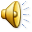 Some Further GRASPS Examples
From El Segundo Middle School – Math, Grade 6

Your goal is to demonstrate understanding of geometric principles and apply them to real life.  The Principal of ESMS has put out a proposal to beautify the campus and has asked for official plans and proposals.  You will select and map an area of campus worthy of beautification.  You will create a project proposal and budget for materials based on area.  Your work must show a keen understanding of symmetry.  You will be evaluated by your demonstration of geometric principles and your accuracy of proposal.
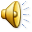 Some Further GRASPS Examples
From El Segundo Middle School – Humanities, Grade 8

Your goal is to show understanding of the principles of our government.  The year is 2280, and you are among a group of intrepid explorers prepared to colonize a newfound planet.  Your goal is to create and propose a constitution to govern your new colony.  You will use your knowledge of the US Constitution and also comparative government studies to develop your document.  Your work will be judged by your understanding of complexities of government, principles of democracy or other forms of rule, and creativity.
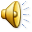 Planning Learning Experiences
Work on assessment along the way

Lessons that are inquiry based and scaffolded

Students do the work/learning
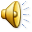 Give it A Try!
G
R
A
S
P
S
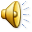